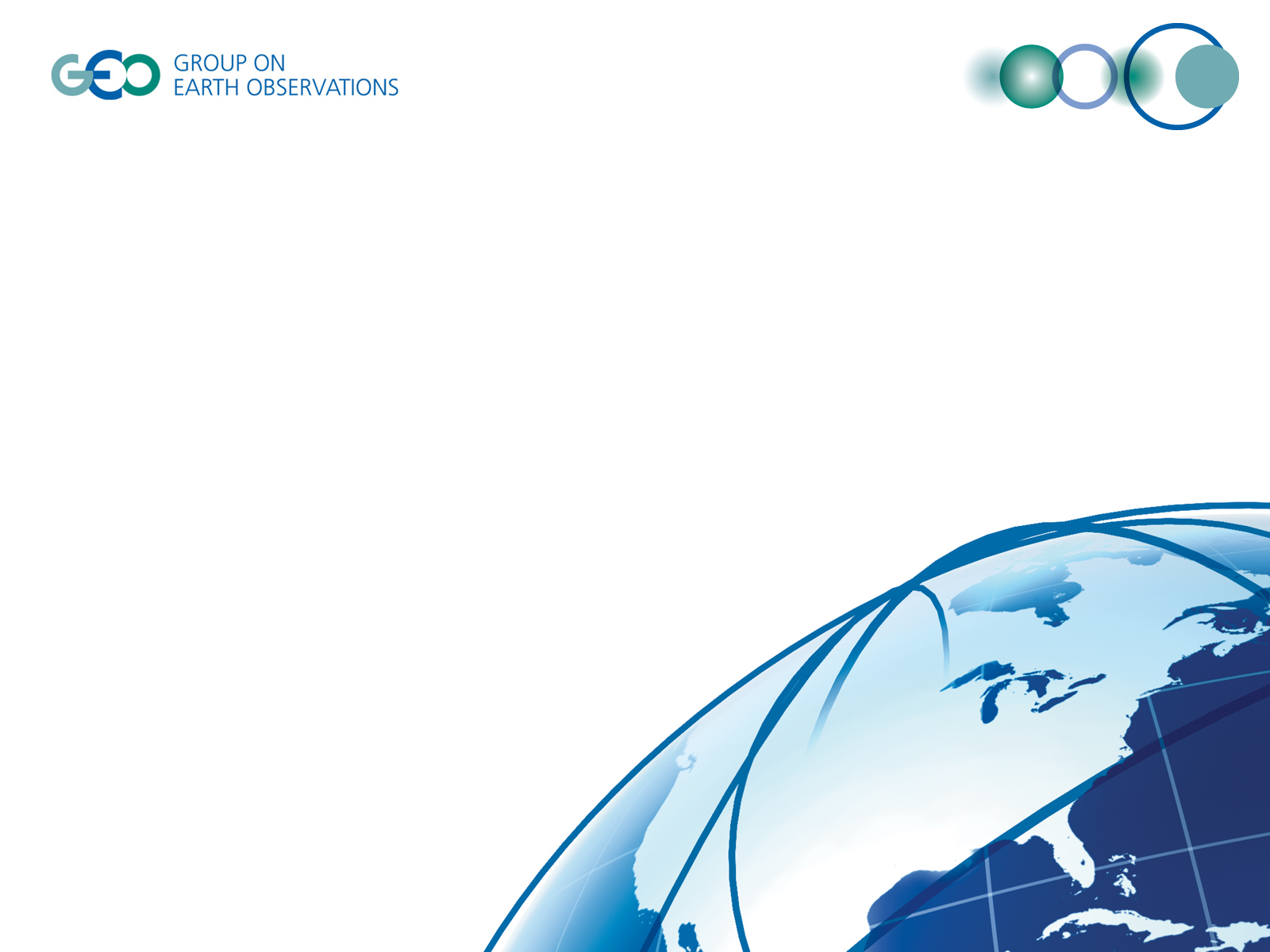 GEO Strategic Plan 2016-2025: Implementing GEOSSand GEO Work Programme 2016Report from GEO Workplan Symposium
WGISS#39

Tsukuba (JAPAN), 11-15 May 2015

Mirko Albani, ESA
What’s new?
Unique value defined
Strategic Objecives refined
GEOSS better described
Core Functions refined; targets & indicators added
Implementing Mechanisms consolidated
SBAs revised
Work Programme developed further;
GovernanceProgramme Board addedLegal status analyzed
Resources indicative scale;
specific contributions
Unique Value
GEO must clarify its unique value proposition

improve the quality, timeliness, range and availability of Earth observations
facilitate the development of efficient, sustainable solutions to environmental societal challenges
broker combinations of actors to understand Earth system processes and respond to societal challenges
GEO does more than build GEOSS
Uniqueness of GEO is in its convening power
Strategic objectives
Advocate
GEO value must be made clear to policy-makers

Three Strategic Objectives in the Areas of Action – Advocate, Engage, Deliver
Encompass major GEO achievements and success
Data Sharing Principles / Data Management Principles
Flagship Initiatives
Communities
Deliver
Engage
High level message on what GEO strives for
Evolution, not revolution
GEOSS
Need to clarify what GEOSS is and what GEO‘s role is

Observation and Information Systems
GEO implements central components, based on clear high-level principles
Name principles for central GEOSS components: openness, effectiveness, flexibility, adaptability, sustainability, reliability
One simple description of GEOSS
GEO’s role is enabling GEOSS
Advocate
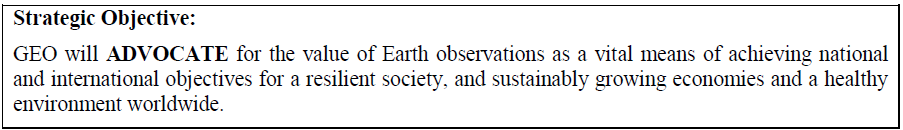 Core Functions for
Data Sharing
Data Management
Gap analyses
Best practices for citizen science
Radio frequency protection
Engage
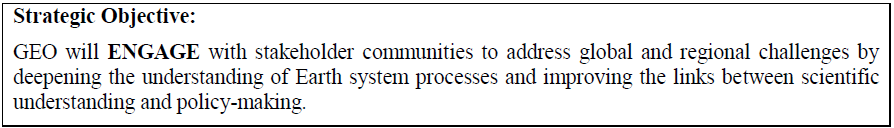 Core Functions for
Creating partnerships
Resource mobilization
Creating visibility and awareness
Broadening the user bases
Capacity building
Promoting EO use in development activities
Deliver
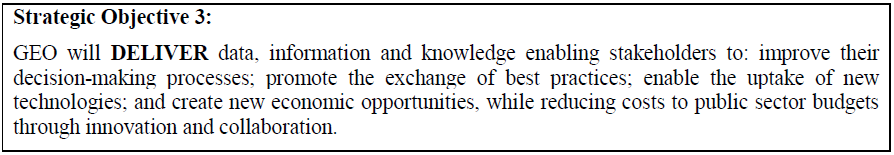 Core Functions for
Operating common elements of GEOSS
Documenting data quality & provenance
Maintaining a knowledge base
Conducting implementation pilots
Incubating services through initiatives
Implementation Mechanisms
Need for appropriate processes and simple structures for effective and efficient implementation
Defined four Implementation Mechanisms
GEO Community Activities
GEO Initiatives
GEO Flagships
GEO Foundational Tasks
Clear understanding of how GEO implements its actions
Expectations and process clarified
Handle diversity of actions effectively
Revised SBA
Current SBA did not fully enable coordination and user-engagement
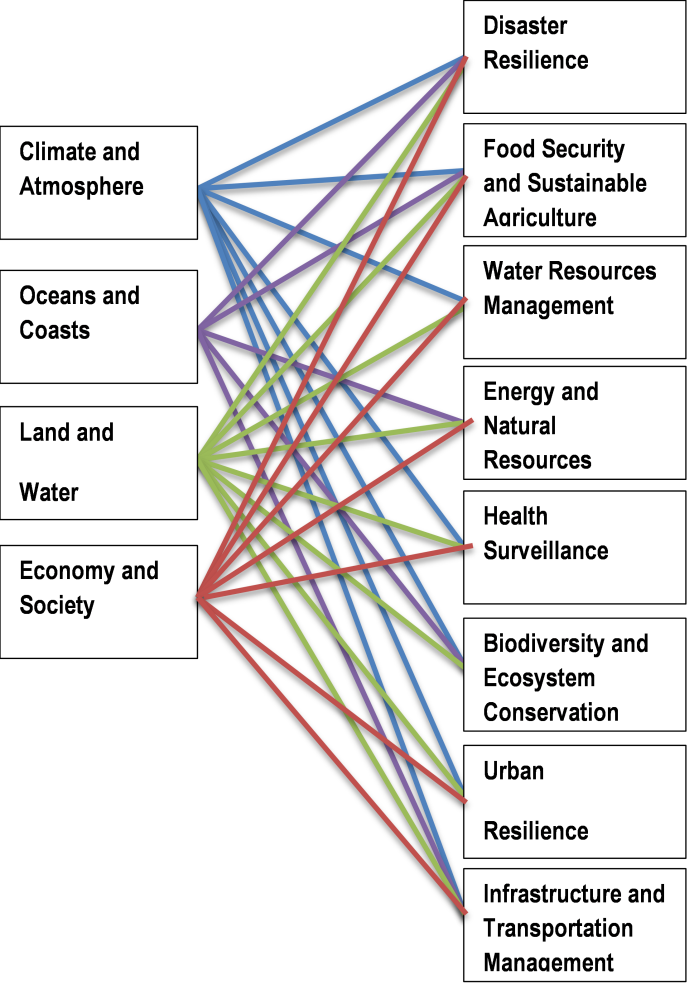 Application-oriented SBA proposed – to be discussed further
Work Programme
Need to prioritze actions and match ambition to resources

3-year Work Programmes, transitional Work Programme for 2016
Include all GEO action, decide on priorities
Discuss and agree in GEO Programme Board
Include indicative resource planning
Work Programme concept developed further
Community input needed, including here
[Speaker Notes: Explain difference between Foundational Tasks and rest

Longer presentation on this next day.]
Governance
Governance needs to clearly support implementation needs
Evolve ExCom for more equitable participation
Expand to 15 seats plus 3 PO observers
Enable rotation of Co-Chairs
GEO Programme Board to discuss implementation
Include PO and Members
Nominate PO observers in ExCom
Establish GEO as independent legal persona
Form follows function
GEO Programme Board to oversee Work Programme
[Speaker Notes: Mention Advisory Boards]
Resourcing
Address lack of resources at all levels, but remain voluntary

Commitments maintained as voluntary
Support for use of an indicative scale of contributions, ideally multi-year
Commitments to be specified for Flagships and Initiatives
Resource allocations specified in Work Programme
Mechanisms suggested to strengthen reliability of resourcing in voluntary context of GEO
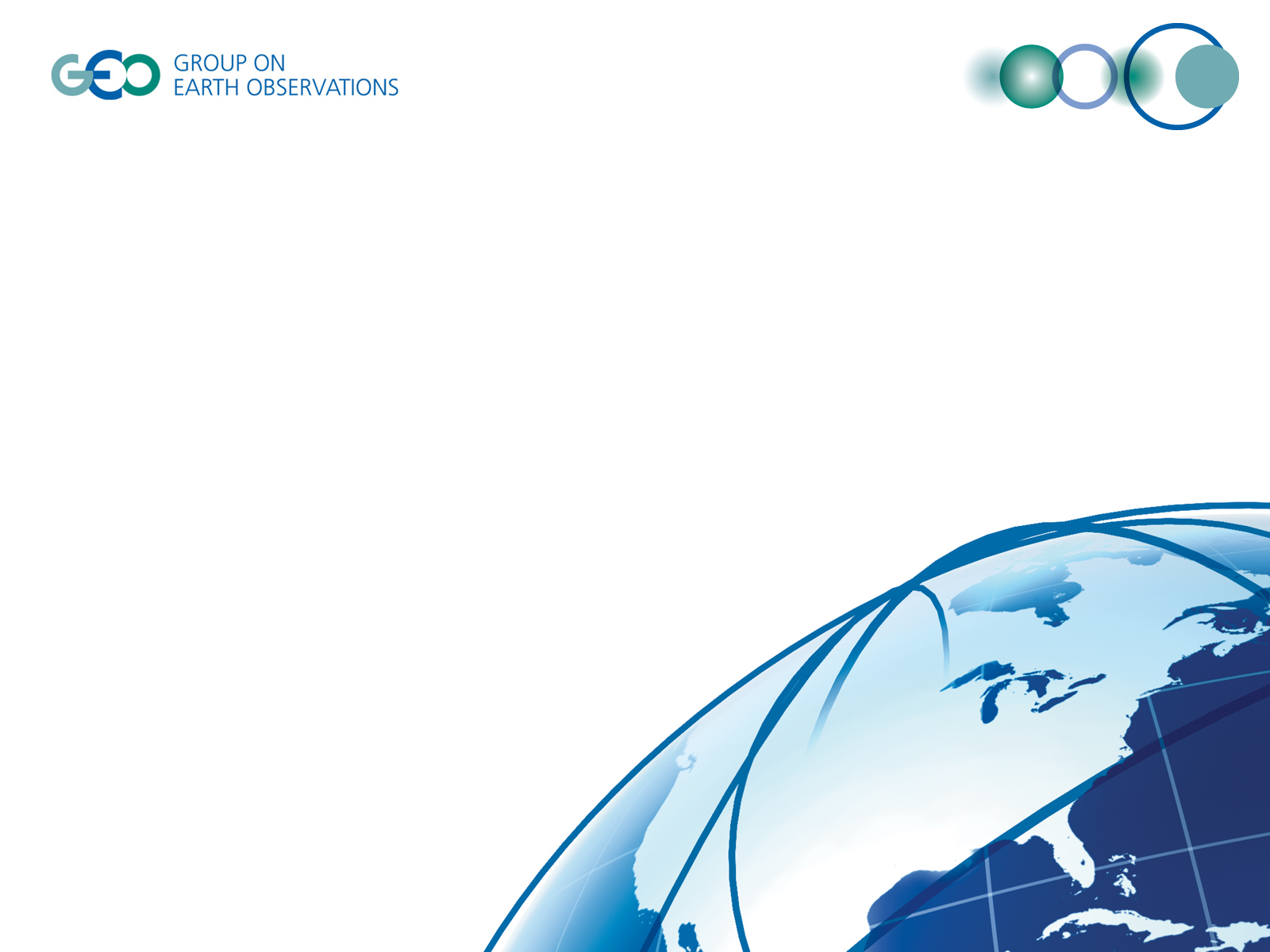 Introducing the GEO Work Programme
Work Programme Structure
GEO Foundational Tasks
GEO Flagships
GEO Initiatives
GEO Community activities
Resources summary
Implementation Mechanisms
[Speaker Notes: Structured by type of activity, treating each differently.

(tbc with Giovanni)]
GEO Foundational Tasks
Implements or supports GEO Core Function
Clear relevance to Strategic Objectives
Detailed description in Work Programme
Resourced from GEO Trust Fund, Member- or PO-commitments
Central to GEO‘s own activities
Usually strong GEOSEC role
Often in the „Advocate“ or „Engage“ Area of Action. 

 GEO Portal, Data Sharing Principles, Frequency Protection, …
GEO Flagships
Substantial, mature activity of global or regional scope; 
Aims to provide information service or product pre-operationally or as pilot; 
Flagship Implementation Plan
Multi-national stakeholder group; 
Alignment with political priorities; 
Clear relevance to GEO’s Strategic Objectives. 

 GFOI, GEO-GLAM, GEO-BoN, …
GEO Initiatives
Activity of global or regional scope; 
Aims to develop or demonstrate prototype information service or product; 
Implementation Plan,
Multi-national stakeholder group, 
Clear relevance to GEO’s Strategic Objectives 

 Blue Planet, Cold Regions, Great Lakes, …
GEO Community Activities
Objective shared by a group of interested partners, 
Multi-national stakeholder group or scope, 
Relevance to GEO’s Strategic Objectives 

 Global Land Cover, Urban Observations, EO for Mineral Resources, …
Key differences: Purpose
Key differences: Originator
Key differences: Steering and oversight
Key differences: Reporting to GEO
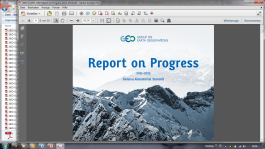 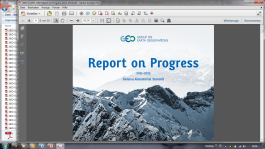 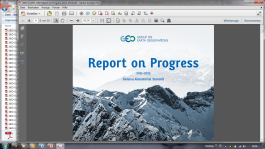 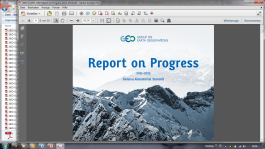 Mandatory Contributions to GEO Activities Report
Work Programme: Process
iterative
Work Programmes
Work Programme 2016 (transitional)
Work Programme 2017-2019
Work Programme 2020-2022
Work Programme 2023-25
Generally 3-year Work Programmes
[Speaker Notes: Highlight also the difference in process for WP2016 in the absence of the Programme Board]
What‘s new?
Nature
Structure
Input
Commitment
Acceptance
Process
[Speaker Notes: Further docs will come from MinWG]
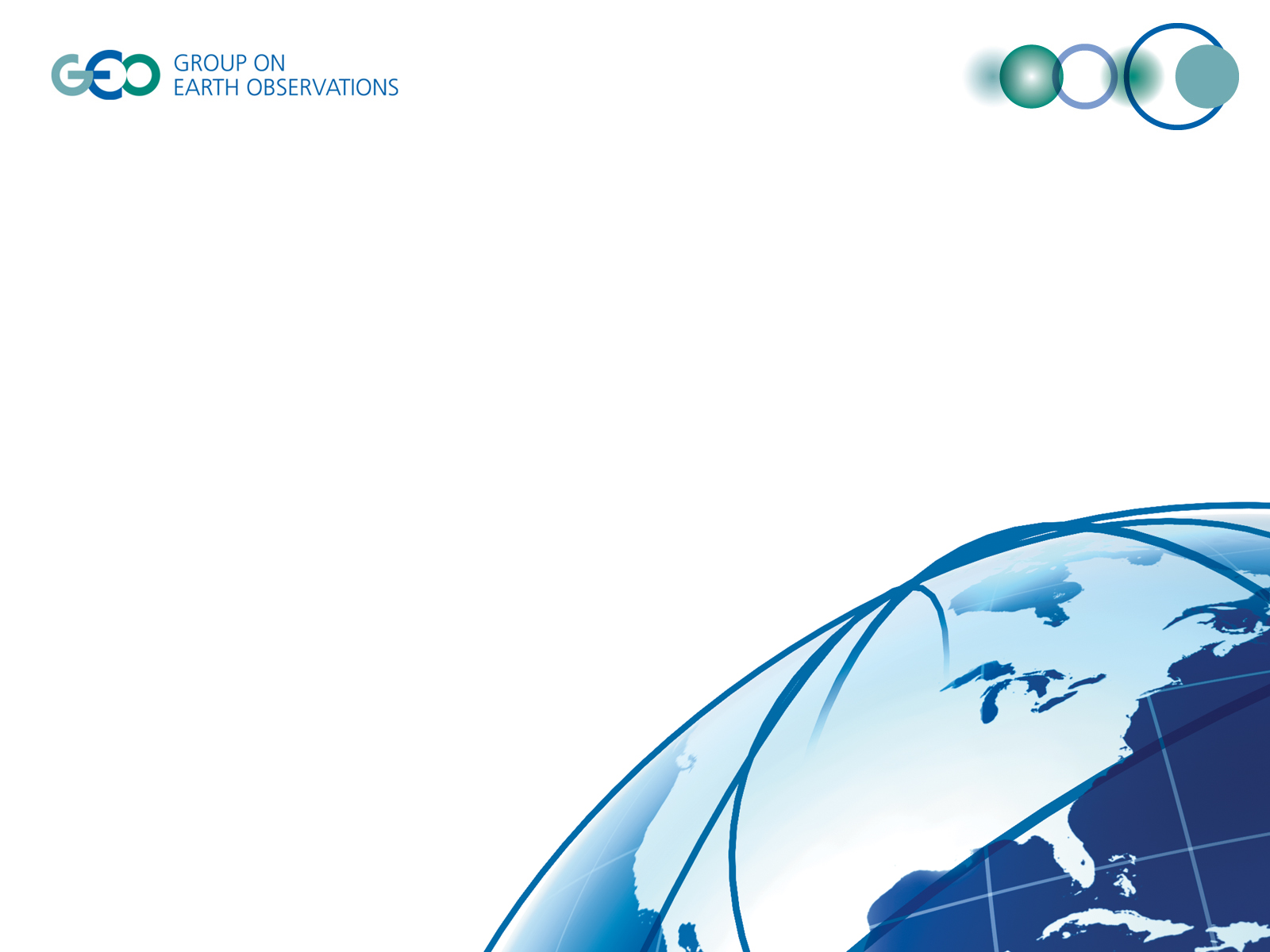 Draft     2016 Work Programme
Background
This initial draft has been compiled by the GEO Secretariat and it has been drafted to comply with the structure suggested by Annex B of the draft “GEO Strategic Plan 2016-2025: Implementing GEOSS”, issued by the IPWG in March 2015.
The content of the Plan is based on
the inputs received by the current GEO Tasks Teams, provided through a template (Annex 1) that the Secretariat circulated in mid March, complemented by the Secretariat
a preliminary analysis of the Foundational tasks necessary to implement all the GEO Core Functions identified in the new Strategic Plan, performed by the Secretariat.
Table of Contents
Candidate Foundational Tasks
Candidate Foundational Tasks
Community activities
Candidate GEO Initiatives
Candidate GEO Flagships